Lecture Class 5
C++ Multithreaded Programming:
Issues in Concurrency
cf.  Anthony Williams, C++ Concurrency in Action
Race Conditions
Race conditions arise when variable assignment is undetermined, due to potential context swapping or parallelization:
Thread   
T1:	int x = 10;
T2:	/* context switch to  */
T3:
T4:
T5:	printf(“%d”,x);
Thread   
 
 
x = 7;
/* context switch to   */
Race Conditions Revisited
void hello(int & val, string & retval)
{
   char retbuf[1024];
   sprintf(retbuf, "%s", "hello back");
   cout << "here's the string received: " << retval << endl;
   val++;
   retval.assign(retbuf);
}
int main()
{
   char buffer[1024];
   int x = 5;
   sprintf (buffer, "%s", "hello world");
   string s(buffer);
   thread t (hello, ref(x),  ref(s));
   cout << "here's the string returned back: " << s << endl;
   cout << "here's the value of x returned: " << x << endl;
   t.join();
}
Difficulties
The primary difficulty in seeing potential race conditions is imagining the various sequences threads of control might take through code as they impinge on data
Grady Booch called this "software infinity in discrete systems"
Difficulties
"Einstein argued that there must be simplified explanations of nature, because God is not capricious or arbitrary.  No such faith comforts the software engineer.  Much of the complexity that he must master is arbitrary complexity."—Fred Brooks, No Silver Bullet, 1987
The primary difficulty is imagining the possibilities for arbitrary sequencing of instructions
Protecting Critical Sectionsin C++11
Mutexes
Condition Variables
Mutexes
A Mutex (Mutual Exclusion) is a data element that allows multiple threads to synchronize their access to shared resources
Like a binary semaphore, a mutex has two states, locked and unlocked
Only one thread can lock a mutex
Once a mutex is locked, other threads will block when they try to lock the same mutex, until the locking mutex unlocks the mutex, at which point one of the waiting thread’s lock will succeed, and the process begins again
Basic Mutexes
In C++11, you can directly create a mutex variable:
	std::mutex my_mutex;
And you may manually lock it:
	std::my_mutex.lock();
And you may manually unlock it:
	std::my_mutex.unlock();
BUT, you really don’t want to directly call lock() because you may forget to unlock() the mutex (like if an exception is thrown...)
Basic Mutexes using RAII:Resource Acquisition Is Initialization
#include <iostream>
#include <list>
#include <mutex>
#include <algorithm>
using namespace std;
list<int> my_list;  //C++ STL list
mutex my_mutex;  //C++11 mutex

void add_to_list(int new_value)
{
    lock_guard<mutex> guard(my_mutex);
    my_list.push_back(new_value);
}
bool list_contains(int value_to_find)
{
    lock_guard<mutex> guard(my_mutex);
    return find(my_list.begin(),my_list.end(),value_to_find)
        != my_list.end();
}
Synchronization Problems
Mutexes can help reduce the incidence of Race Conditions
However, in doing so, if you the programmer are not careful, they can create Deadlocks
Deadlocks Revisited
Deadlocks can occur when locks are locked out of order (interactive). Neither thread can execute in order to allow the other to continue :
Thread   
T1:	mutex_a.lock();
T2:	mutex_b.lock();
Thread   
mutex_b.lock();
mutex_a.lock();
Or when a mutex is locked by the same thread twice (recursive)
Thread   
T1:	mutex_a.lock();
...
Tn:	mutex_a.lock();
Techniques for Avoiding Deadlocks
Deadlocks don't just happen...you can create them whenever you use any synchronization mechanism that may lead to a wait cycle
Fundamental principle is Thread  should never wait for Thread  if Thread  could be waiting on Thread 
Techniques for Avoiding Deadlocks
This principle can be enforced in a variety of ways, including:
Avoid locking a mutex if you already have one locked (use std::lock(...) to lock multiple mutexes)
If you must acquire two locks, always lock in the same order (a...b; a...b)
Advanced MultiThreadingin C++
cf.  Anthony Williams, C++ Concurrency in Action
Thread Local Storage
Remember, all threads share the same heap although they each have their own stack
Therefore any data element that is not automatic scope is by definition global to all threads
Thread Local Storage is a mechanism that creates a unique variable for each thread
Thread Local Storage
Thread Local Storage can be created at a variety of different scope levels:
namespace level (outside any class or function)
static class data member (static inside a class)
an automatic thread local variable inside a function
Create like this:
	static thread_local std::string str;
	thread_local std::vector<int> v;
Condition Variables
A Condition variable is synchronization mechanism that allows multiple threads to conditionally wait, until some defined time at which they can proceed
Condition variables are different from mutexes because they don’t protect code, but procedure among threads
A thread will wait on a condition variable until the variable signals it can proceed
Condition Variables
Some other thread signals the condition variable, allowing other threads to continue. 
Each condition variable, as a shareable datum, is associated with a particular mutex
Condition Variables are supported on Unix platforms in C++11 via std::condition_variable
How Condition Variables Work
A thread locks a mutex associated with a condition variable
The thread tests the condition to see if it can proceed
If it can (the condition variable is true):
your thread does its work
your thread unlocks the mutex
If it cannot (the condition variable is false)
the thread sleeps by calling cond_wait(&c,&m), and the mutex is automatically released for you
some other thread calls cond_signal(&c) to indicate the condition is true
your thread wakes up from waiting with the mutex automatically locked, and it does its work
your thread releases the mutex when it’s done
Condition Variables in C++11
using namespace std;
mutex my_mutex;
queue<data_chunk> my_queue;
condition_variable condition_variable;

void data_preparation_thread()
{
    while(more_data_to_prepare())
    {
        data_chunk const data=prepare_data();
        lock_guard<mutex> lock(my_mutex);  //LOCK THE MUTEX
        my_queue.push(data);
        condition_variable.notify_one();   //NOTIFY CONDITION VARIABLE THAT WE ARE DONE
    }  //lock_guard unlocks mutex in destructor as it automatically falls out of scope
}
void data_processing_thread()
{
    while(true)
    {
        unique_lock<mutex> lock(my_mutex);  unique_lock allows CV to unlock mutex while waiting
        condition_variable.wait(lock,[]{return !my_queue.empty();});  //WAIT FOR CONDITION
        data_chunk data=my_queue.front();  //my_mutex is locked via the unique_lock
        my_queue.pop();
        lock.unlock();
        process(data);
        if(is_last_chunk(data))
            break;
    }
}
Trading Futures
A future is a C++11 mechanism that allows you to kick off a task to run asynchronously, and allows you to later get the value (waiting if the result is not ready yet)
A future is similar to a thread in its mechanisms of construction
Using Futures
#include <future>
#include <iostream>
using namespace std;

int async_func(int parm)
{
    //imagine this takes a long long time and is nondeterministic
    return parm + 1;  //returns 101
}
void do_something_else() {...}

int main()
{
    //launch::deferred = launch on wait() or get(); 
    //launch::async = run in new thread; may be or'd together
    future<int> my_result = async(launch::async, async_func, 100);
    do_something_else();  //in the main thread
    cout << "The result is " << my_result.get() << endl;
}
Additional Functions of Interest
Designing Data Structures
Remember that you are trying to gain the most concurrency possible with the least risk of race conditions and deadlocks
To a large degree this is merely balancing the risks between concurrency and serialization
KEY:  How can we minimize the amount of serialization that must occur while enabling the greatest degree of concurrency?  (This is getting at Amdahl's p)
Designing Data Structures
Avoid race conditions by designing data structures with granularity of interfaces at the algorithmic level rather than algorithm-step level (atomicity)
Take care with exceptions...they are inherently problematic in concurrent programming in OO languages
Minimize risk of deadlock by restricting the scope of locks and avoiding nested locks wherever possible
Divvying up Work and Data
Remember our analogies of potato peeling, cleaning up the dishes, and bricklaying
Allot data among threads at start (matrix multiplication; potato peeling)
Dividing data recursively (quicksort)
Divide work by task type (dishwashing roles)
Break up steps of an algorithm between threads
Oversubscription
You can go crazy and create 1000 threads to run on a core duo processor
This would result in thread starvation and/or massive task swapping
Task swapping is especially expensive because of cache refreshing during task swapping
Data Contention withCache Ping-Pong
Imagine two threads are running on two separate processors running this code:
	atomic<unsigned long> counter(0);
	void loop()
	{
		while (counter.fetch_add(1) < 100000000000)
			do_something();
	}
For each increment, the processor must update its cache to the latest value and publish it to the other processor...
This takes a huge amount of processor time due to the high contention existing
Data Contention withCache Ping-Pong
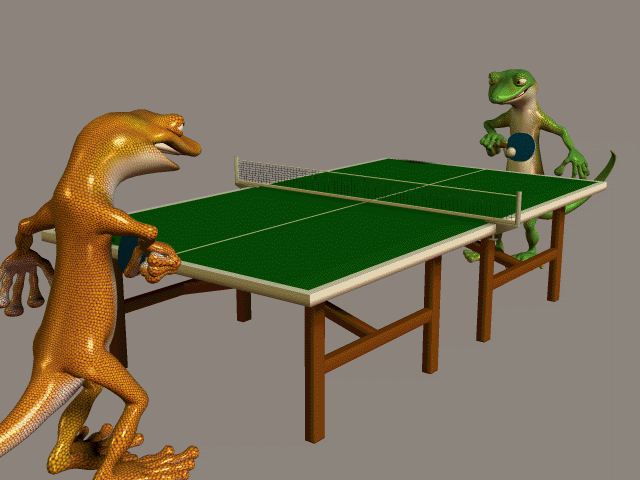 Cache α
counter
Cache β
Cache Ping-Pong Effectwith Mutexes
Consider:
		mutex m;
	my_data d;
	void tight_loop()
	{
		while (true) {
			lock_guard<mutex> lock(m);
			if(done()) break;
		}
	}
Cache ping pong can nullify the benefits of concurrency protected by the mutex
Cache Line Sharing
Processor caches store memory in 32 or 64 byte cache lines
Small data (like short ints) may be juxtaposed in a single cache line
If in a tight loop Thread  references the first short in the cache line and Thread  modifies the second short in the cache line, ownership of the cache line bounces back and forth (ping pong like) between the two threads, a condition known as false sharing
Data Proximity & Performance
In the reverse case, if data accessed by Thread  is spread out, more cache lines must be loaded from RAM into the processor cache, which increases memory access latency
Data contention (ping pong), false sharing, and data proximity risks can often be ameliorated by changing the data layout or changing which elements are assigned to each thread
Thread Pools
A thread pool is used to share (manage) a set of threads 
A task is submitted to the thread pool, and the pool adds the tasks to a queue
When a thread in the pool becomes available, it grabs the next task off the queue
A thread pool is a fixed number of worker threads that can process work as tasks
Thread Pools
By offloading the management of tasks among threads, the thread pool can encapsulate the complexity around:
creating and deleting worker threads
managing threads and return values with condition variables and futures